De spæde skridt med Half DoubleProjekt- & Porteføljenetværksmøde 21.02.2025v. Nina Thorsted Petersen, SDU IT
21-02-2025
Første projekt med Half Double elementer
Delprojekt Digital løsning til uddannelsesberetningen
Udsprunget af projekt Office 365 understøttelse af uddannelsesberetningen – en digital løsning til HUM og SAMF som erstatning for det gamle IT-system Digital UddannelsesBeretning (DUB) fra 2013 – NAT, TEK, SUND og SDU Uddannelse var i referencegruppen
Ny løsning til fem fakulteter som led i det nye kvalitetssystem på SDU
Forankret under projekt Revidering af SDU’s kvalitetssystem
Prorektor som projektejer og Uddannelsesrådet som styregruppe

Projektperiode august 2024 – 1. marts 2025

Projektgruppen bestående af nøglepersoner (SME’er), udvikleren og en operativ projektejer
21-02-2025
2
Half Double elementer
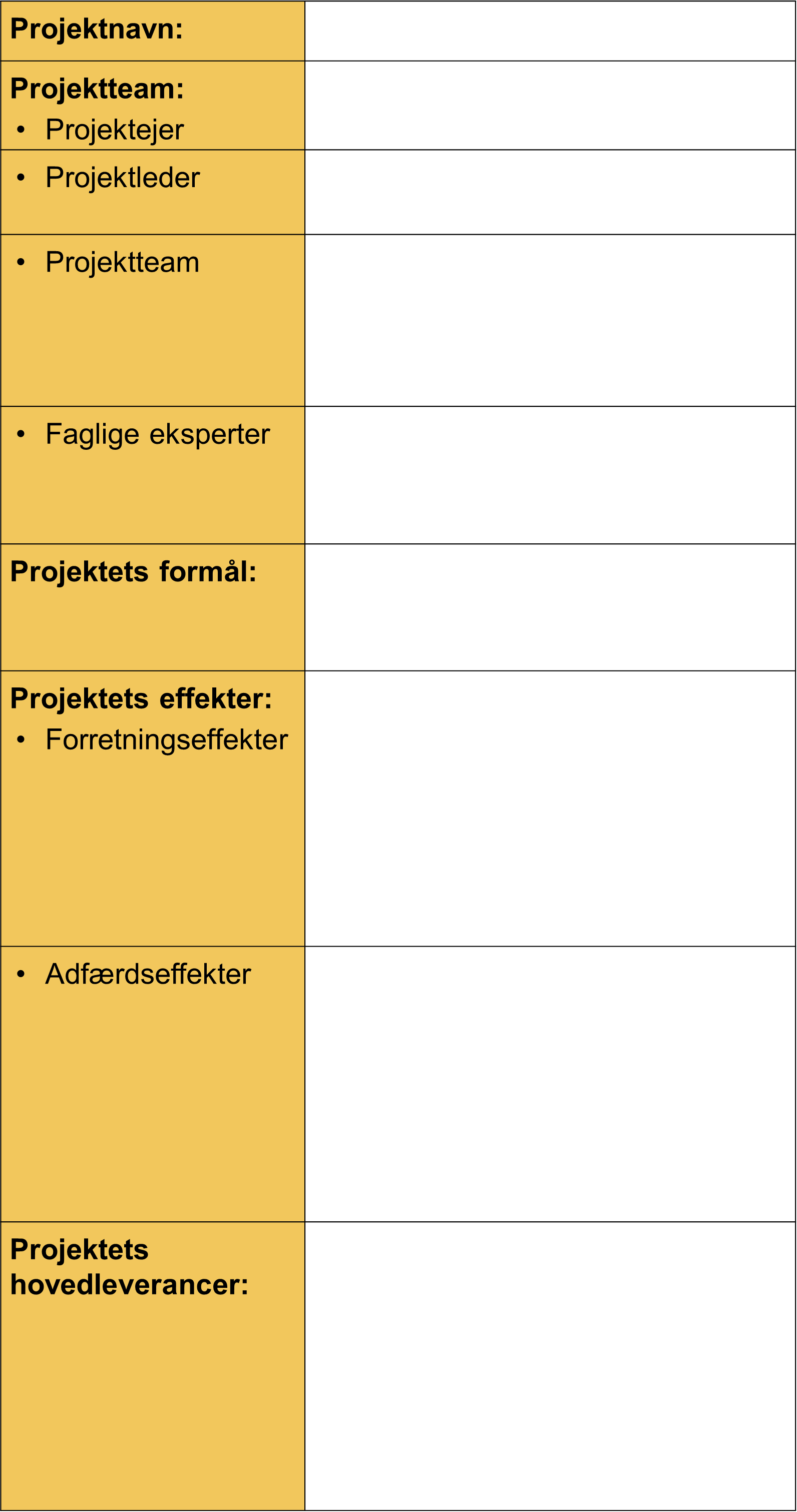 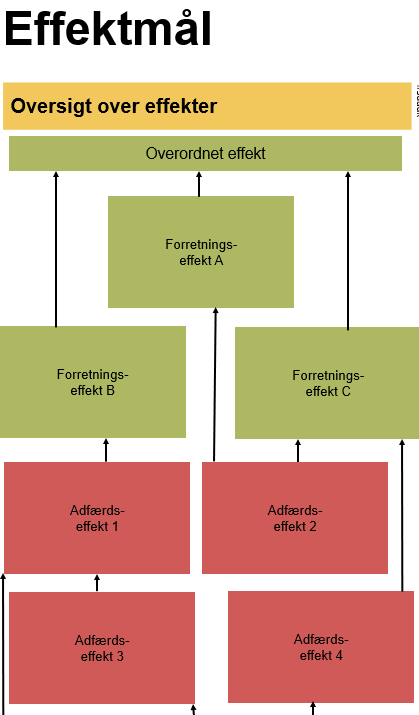 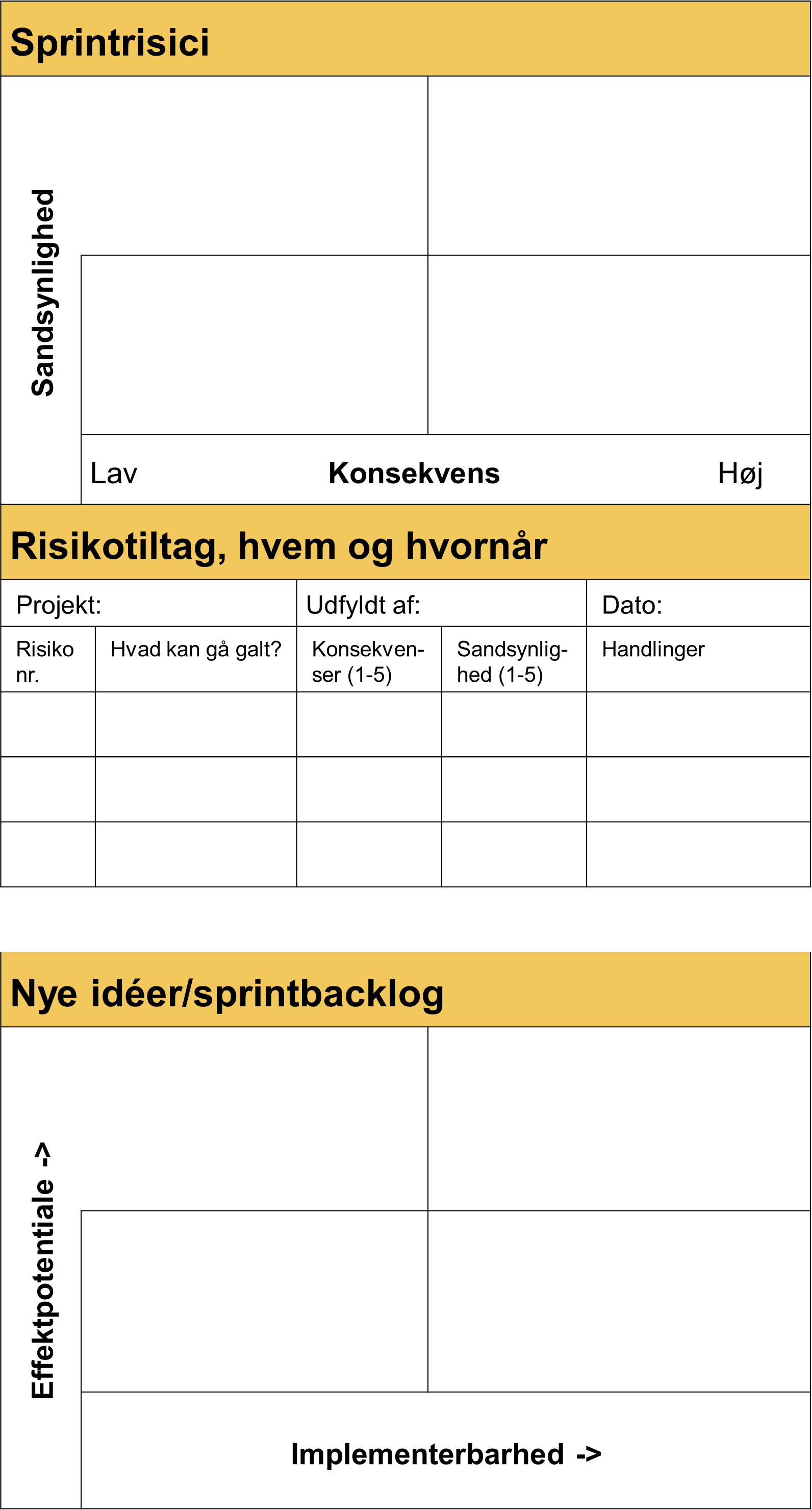 Projektets stamdata
21-02-2025
3
Sprintplan
Planlagte sprints
Møder på næsten ugentlig basis
Kalendergymnastik er ikke nem på SDU
Opfordring til alle om at gøre deres kalender synlig, så man kan se titel og sted for kalenderaktivitet!
21-02-2025
4
Erfaringer
Half Double kræver en ny tilgang til projekter – særligt i opstartsfasen og analysefasen

Nemmere at snakke effekt fremfor gevinst

Det virker med en projektejer helt tæt på ift. at trække af på tvivlsspørgsmål og nødvendige beslutninger

Det gør en stor positiv forskel:  
at SME’er er tilstede i projektgruppen 
At tekniske kompetencer (her i form af udvikleren selv) er tilstede for at kunne omsætte faglige behov på bedst mulig vis til et IT-system, samt begrunde hvis det ikke kan lade sig gøre (dette gælder IT-projekter)
At være nysgerrig på og respektfuld for andres faglighed

Flere af Half Double skabeloner kan overføres til Microsoft Planner.
Planner kan sættes ind i det Teams-site, hvor man måske har alle sine projektdata samlet
21-02-2025
5
Microsoft Planner – eksempel på opsætning
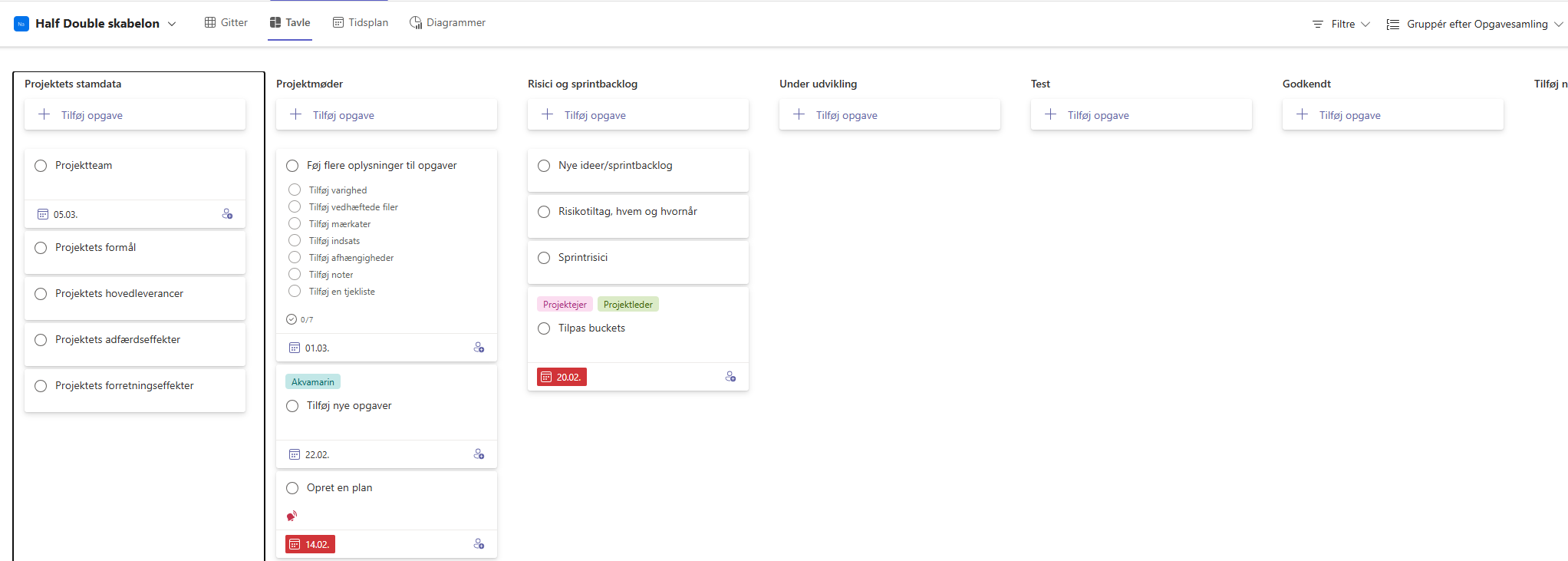 21-02-2025
Spørgsmål?
21-02-2025
7